Ca nhập lễXin Chúa trở thành núi đá cho tôi trú ẩn, trở thành chiến lũy kiên cố để cứu độ tôi. Bởi Chúa là Đá Tảng, là chiến lũy của tôi, vì uy danh Chúa, Chúa sẽ dìu dắt và hướng dẫn tôi.
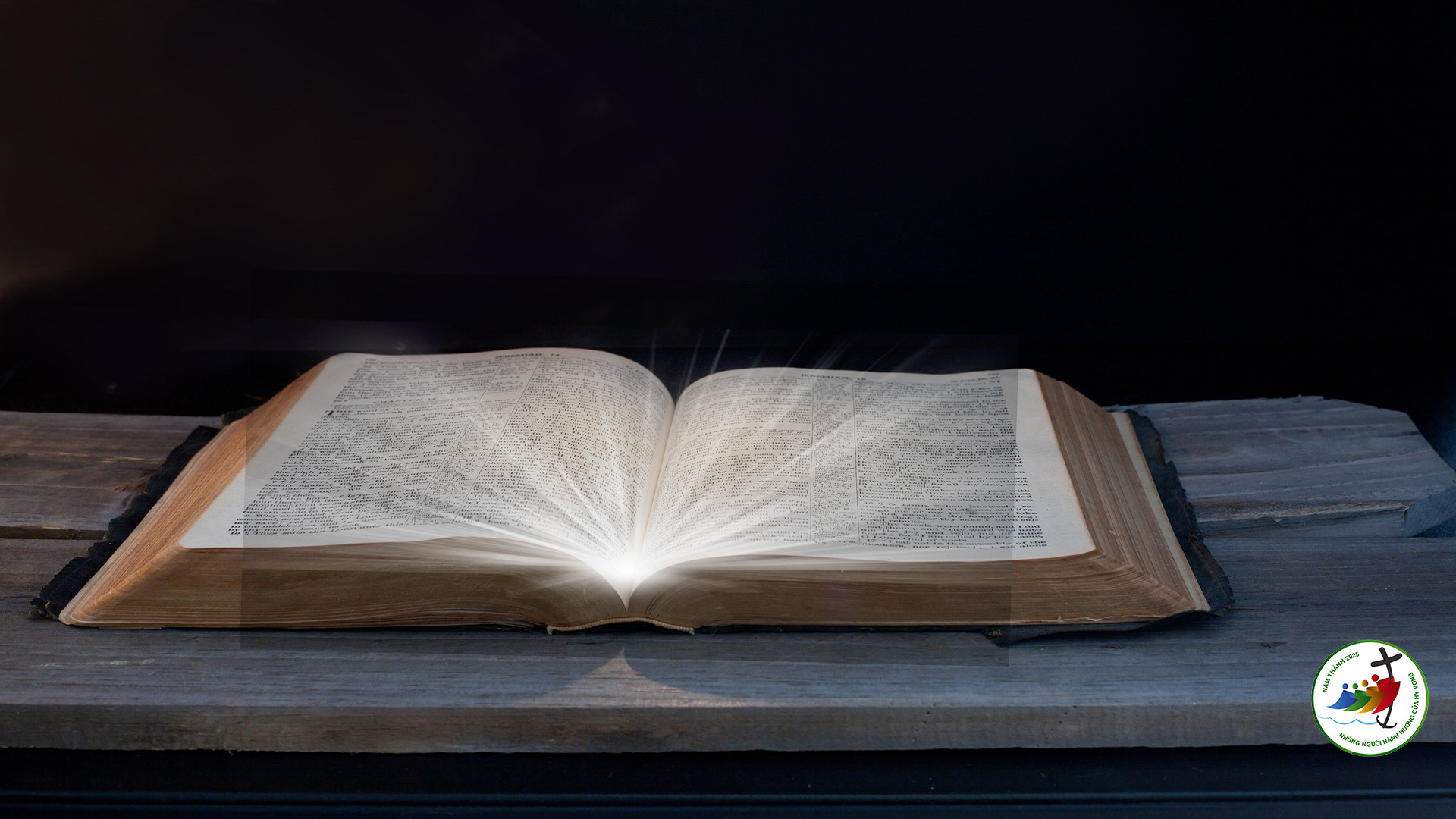 Bài Ðọc I: St 4,1-15.25
“Cain xông vào giết Abel em mình”.
Ðáp Ca: Tv 49, 1 và 8. 16bc-17. 20-21Ðáp: Hãy hiến dâng Thiên Chúa lời khen ngợi
Alleluia – Alleluia – Chúa phán: “Thầy gọi các con là bạn hữu, vì tất cả những gì Thầy đã nghe biết nơi Cha Thầy, thì Thầy đã cho các con biết – Alleluia.
PHÚC ÂM: Mc 8, 11-13
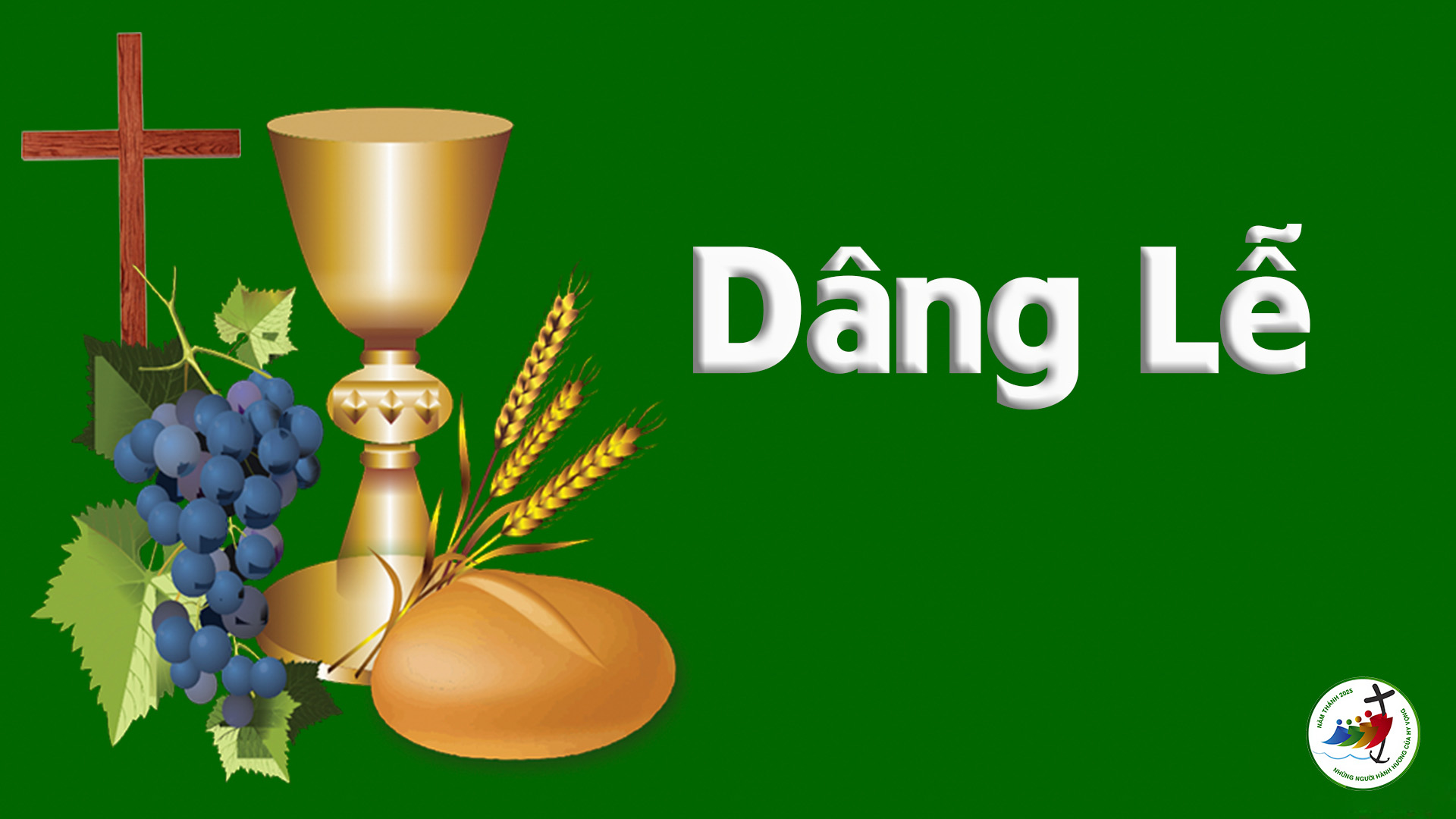 Ca hiệp lễHọ đã ăn no phỉ hoàn toàn, và Chúa đã cho họ thoả lòng ao ước, nhưng họ vẫn chưa hết thèm thuồng.
Ca Kết Lễ